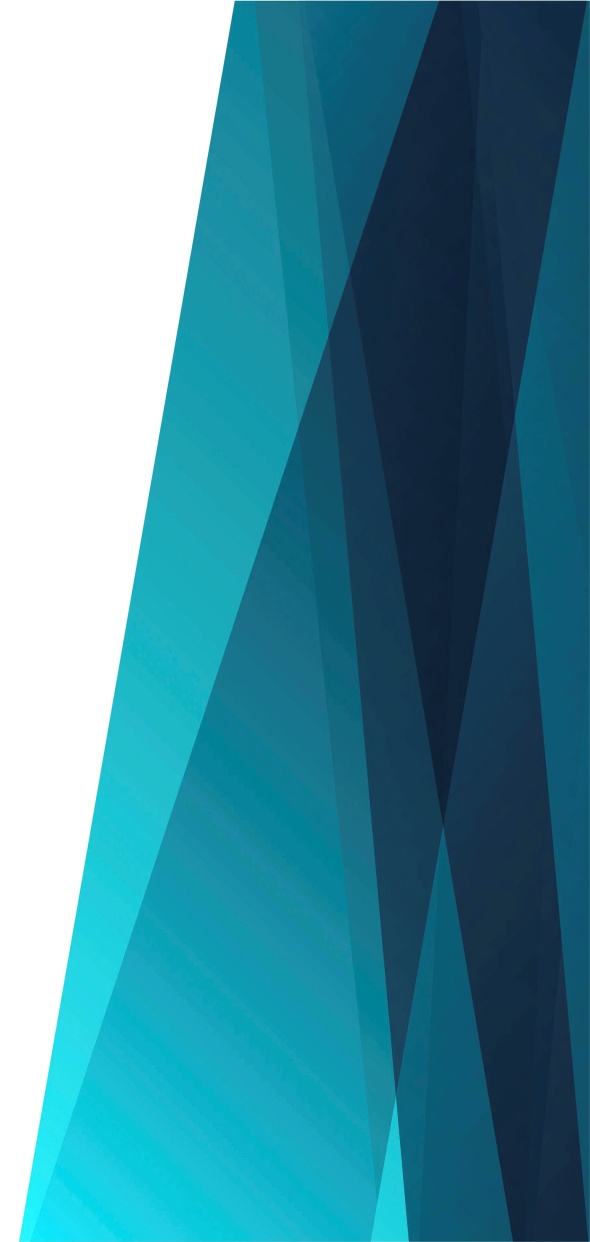 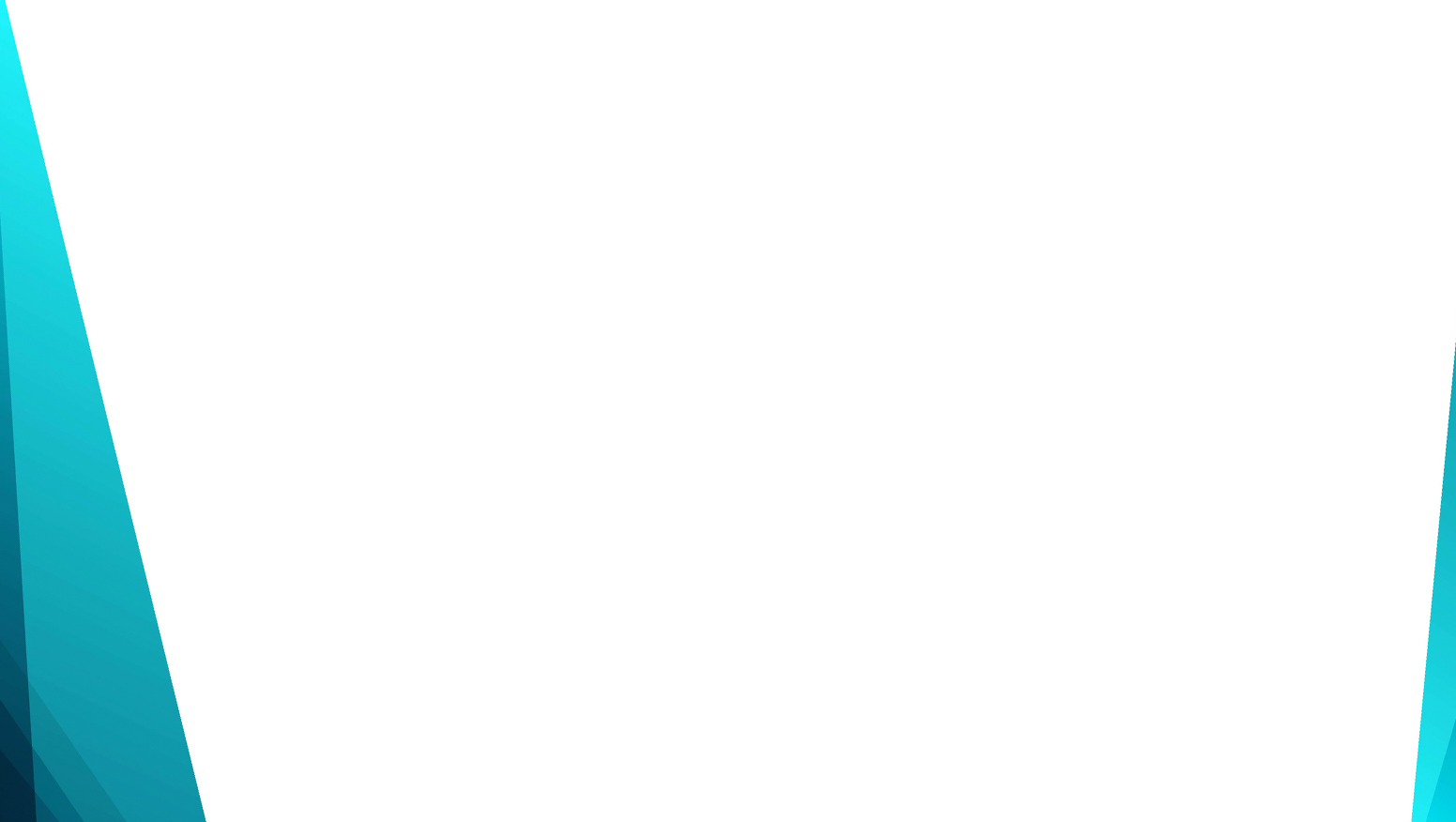 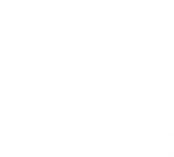 Иисус Спаситель
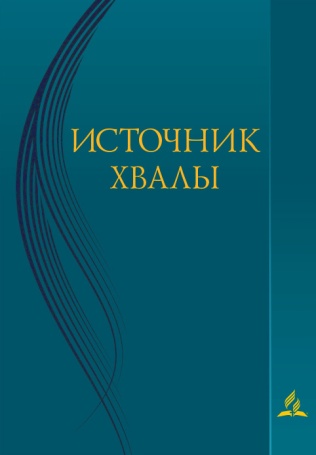 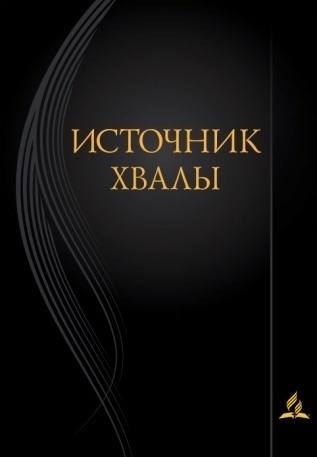 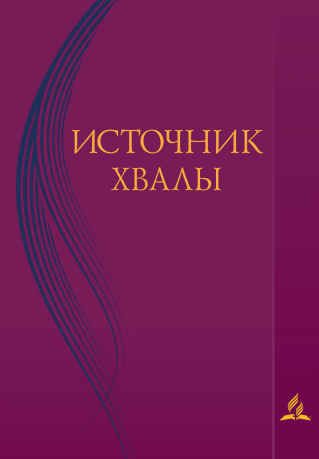 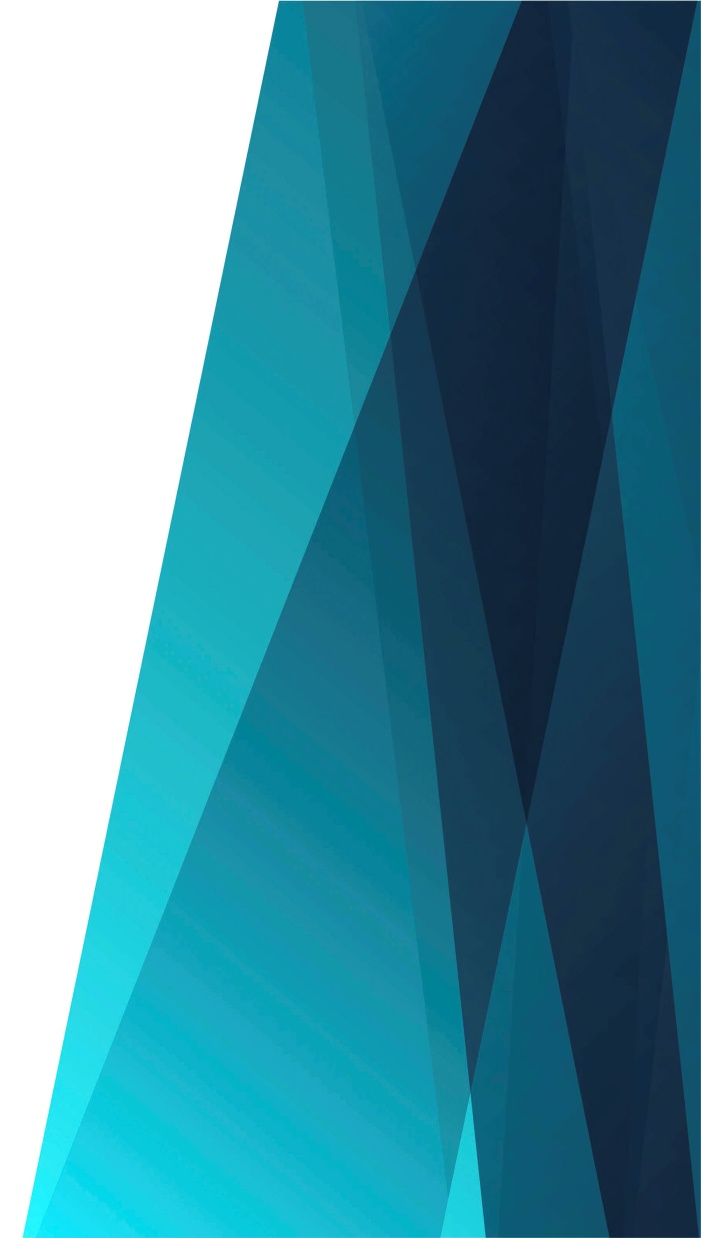 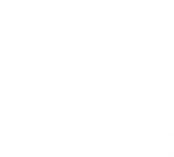 Иисус Спаситель, 
Божий Сын святой,
Агнец Божий, наш Мессия,
Вечный , всеблагой.
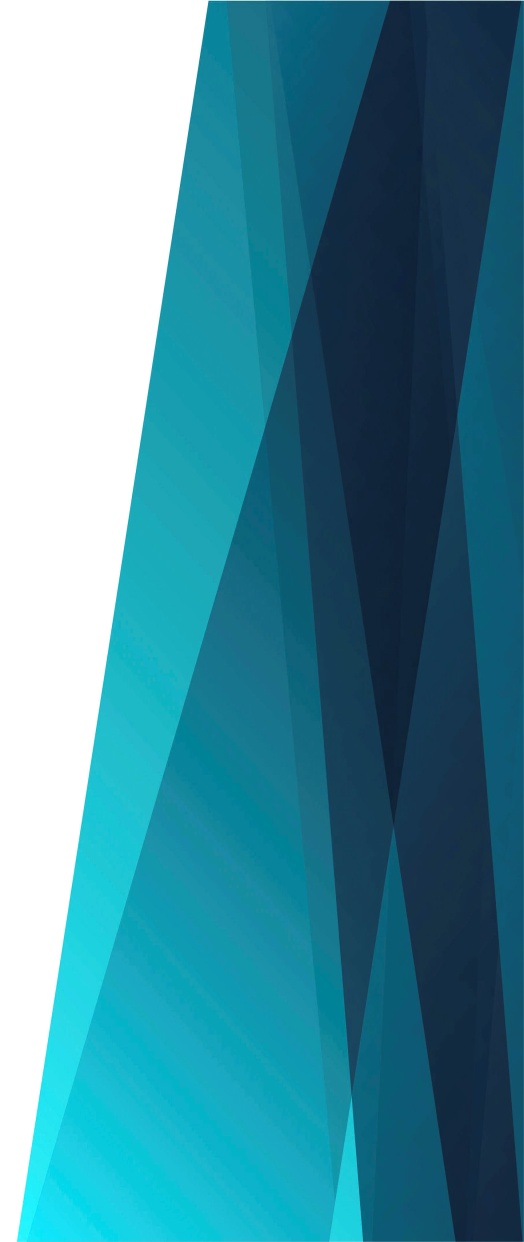 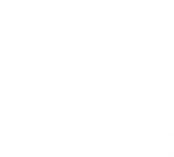 Славьте, славьте Бога!
Он Сына в мир отдал,
Послал Святого Духа нам, 
Чтоб мир Христа узнал.
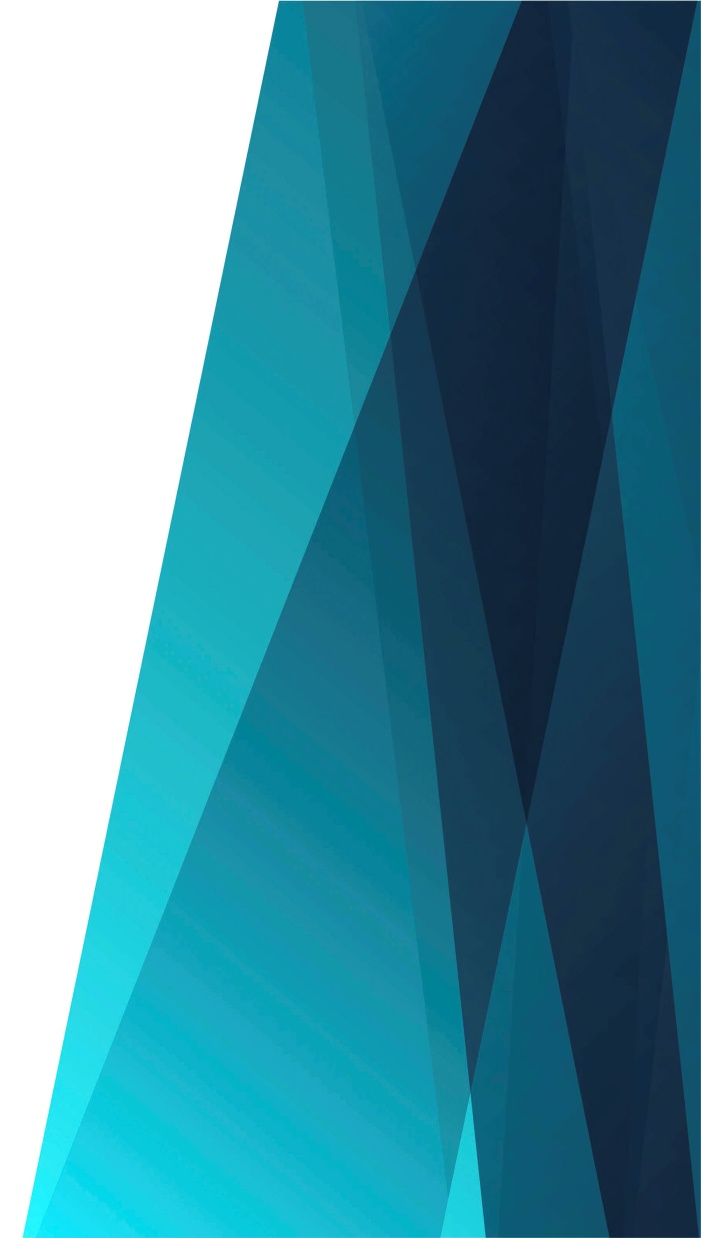 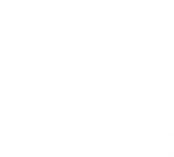 Имя Иисуса 
Выше всех имен.
Агнец Божий, наш Мессия,
За мой грех распят был Он.
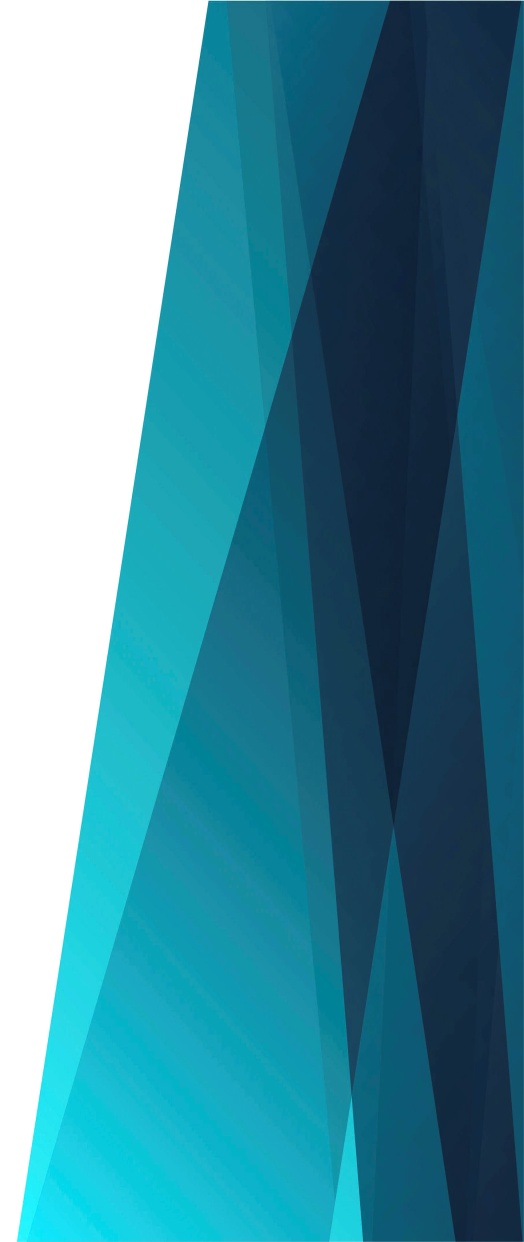 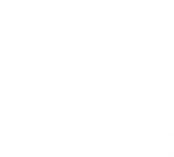 Славьте, славьте Бога!
Он Сына в мир отдал,
Послал Святого Духа нам, 
Чтоб мир Христа узнал.
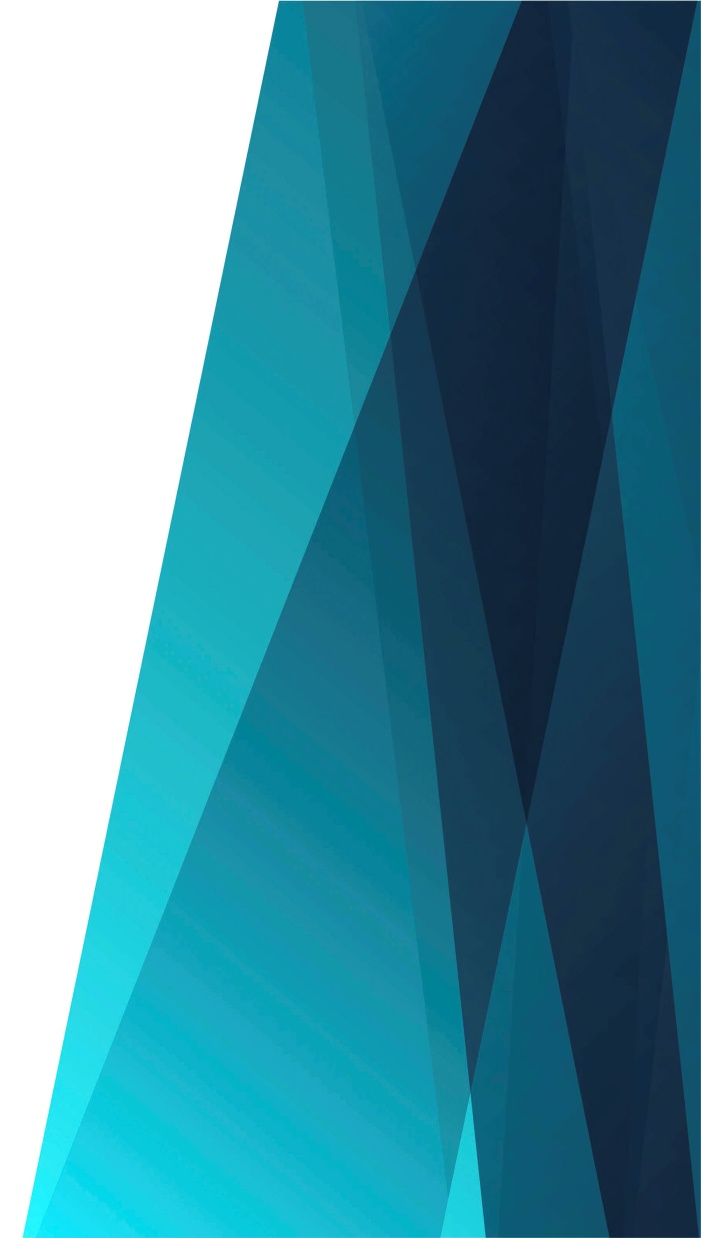 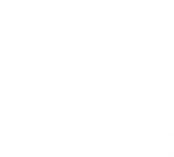 В славе бесконечной 
Я увижу лик Христа,
Там служить я буду вечно Спасшему меня.
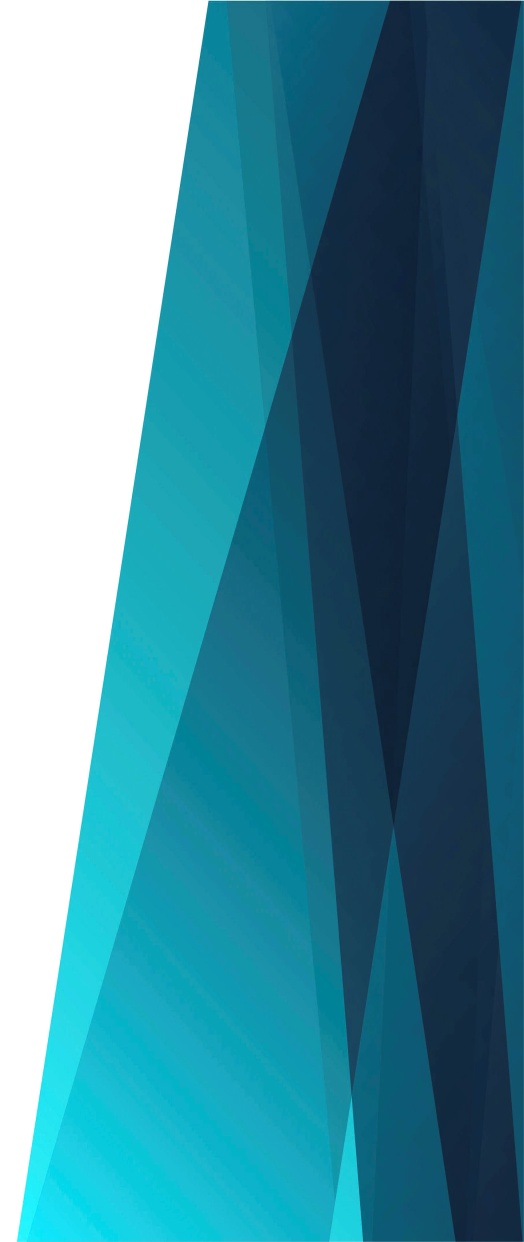 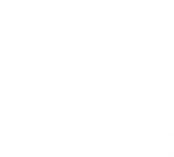 Славьте, славьте Бога!
Он Сына в мир отдал,
Послал Святого Духа нам, 
Чтоб мир Христа узнал.